地球の日
アースデイ
Primary Conversation
452005
加納　美希
地球：ちきゅう　the Earth
今ちきゅうでは、どんな問題がありますか？
・グループでたくさんアイデアを言いましょう。

・びんぼうな：poor     	びんぼうな国の問題
・（ゴミを）わける：to sort
・海面（かいめん）：sea surface, sea level
今ちきゅうでは、どんな問題がありますか？
・すくない：few, less　　　　・多い：many 

×　すくない水があります
　　　→　水が　すくないです
今ちきゅうでは、どんな問題がありますか？
・たくさん人がいます　　〇
・人が多いです　　　　人間（にんげん）

×　多い人がいます
×　すくない人がいます
能力（のうりょく）：level, skill
森林をきっていますから、
どうぶつが　どこにも　すめません。
死にたえる
ぜつめつする

資源（しげん）：resources
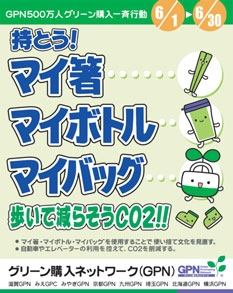 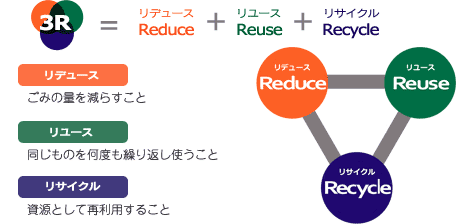 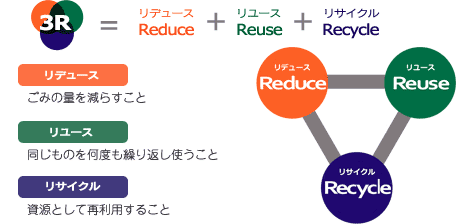 Rが１つ、おおくなりました

何だと思いますか？？
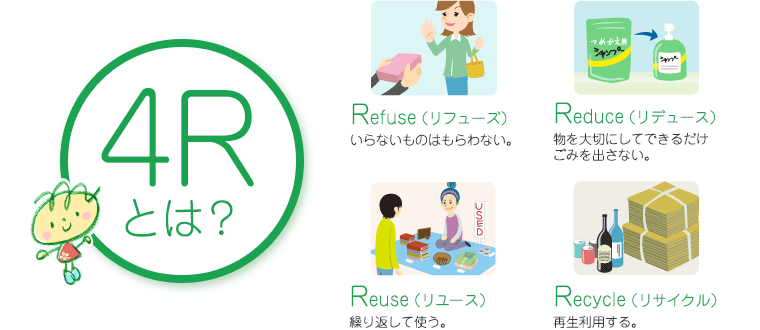 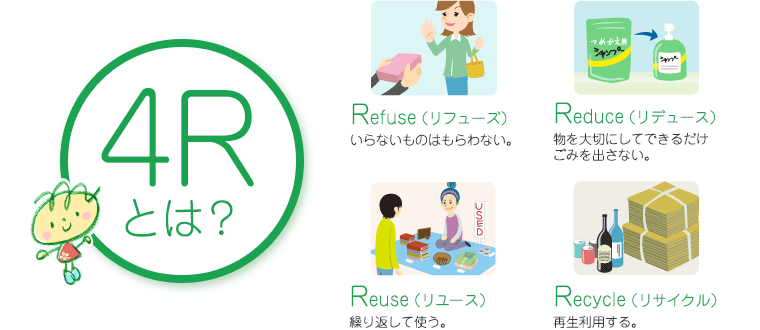 ことわる *U-verb
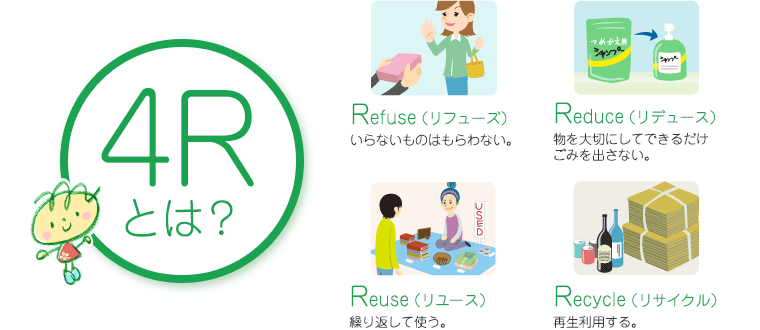 さいごのスピーチのアナウンス
＊いつ：５月１３日　月曜日
＊２分
スクリプト（script）しめきり　５月６日（クラスにもってくる
スピーチのトピック　・・・エピソード
＊こまった話						＊おもしろかった話
＊おどろいた話						＊うれしかった話
＊たのしかった話					＊はらがたった話
＊はずかしかった話　　　　　　＊かなしかった話

こどもの時、高校生の時、さいきんの話
Introduction　－イントロダクションー
１．あいさつ
２．トピック　　
３．メインアイデア
４．くわしい説明（せつめい; explanation）
５．Ending　  おわりです：